Hypertensive disorders during pregnancy case – based discussion
Prof.Fadia J Alizzi
Al- Mustansiriyah Medical College
Al- Yarmouk Teaching Hospital
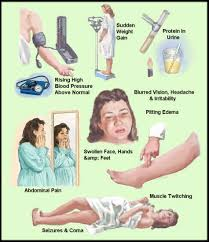 23 year old primigravida woman attend ANC for regular                                       check – up accidently her blood pressure shows to be 150/100 mmHg. Q1. What are the most important points in the history that you should consider ?
Case 1
Focused History :

When she discovered she is Hypertensive ( At which weeks of Gestation ) ?

How she discovered she is Hypertensive?

Type of Hypertension 

Severity of hypertension  (Maternal condition & fetal condition )
23 year old primigravida woman attend ANC for regular check – upaccidently her blood pressure shows to be 150/100 mmHg.Q1. What are the most important points in the history that you should consider ?
Focused History :

When she discovered she is Hypertensive ( At which weeks of Gestation ) ?

How she discovered she is Hypertensive?

Type of Hypertension 

Severity of hypertension  (Maternal condition & fetal condition )
23 year old primigravida woman attend ANC for regular check – upaccidently her blood pressure shows to be 150/100 mmHg.Q1. What are the most important points in the history that you should consider ?
Focused History :

When she discovered she is Hypertensive ( At which weeks of Gestation ) ?

At which weeks of gestation she discovered to be hypertensive?

 < than 20 weeks → Chronic Hypertension 
 
 ≥ 20 weeks          →  Hypertension related to pregnancy ( GHT or PE )
23 year old primigravida woman attend ANC for regular check – upaccidently her blood pressure shows to be 150/100 mmHg.Q1. What are the most important points in the history that you should consider ?
Focused History :

When she discovered she is Hypertensive ( At which weeks of Gestation ) ?

How she discovered she is Hypertensive?

Type of Hypertension 

Severity of hypertension (Maternal condition & fetal condition )
23 year old primigravida woman attend ANC for regular check – upaccidently her blood pressure shows to be 150/100 mmHg.Q1. What are the most important points in the history that you should consider ?
Focused History :

2. How she discovered she is Hypertensive?

Accidently  while she has visiting her doctor or during ANC

Maternal symptoms or signs: 

Headache 
Blurring of vision 
Nausea  &/or Vomiting 
Chest pain or SOB
 Epigastric pain  or Right t hypochonderial pain 
 Abdominal pain 
 Decrease urine output 
 Generalized & /or  non – dependent oedema
23 year old primigravida woman attend ANC for regular check – upaccidently her blood pressure shows to be 150/100 mmHg.Q1. What are the most important points in the history that you should consider ?
Focused History :

2. How she discovered she is Hypertensive?

Accidently  while she has visiting her doctor or during ANC

 Maternal symptoms or signs 

Fetal symptoms or signs 
 decrease fetal movement 
 US report show :
Oligohydramnious 
IUGR
23 year old primigravida woman attend ANC for regular check – upaccidently her blood pressure shows to be 150/100 mmHg.Q1. What are the most important points in the history that you should consider ?
Focused History :

When she discovered she is Hypertensive ( At which weeks of Gestation ) ?

How she discovered she is Hypertensive?

Type of Hypertension 

Severity of hypertension (Maternal condition & fetal condition )
23 year old primigravida woman attend ANC for regular check – upaccidently her blood pressure shows to be 150/100 mmHg.Q1. What are the most important points in the history that you should consider ?
Focused History :

3. Type of Hypertension  

 Less than 20 weeks → Chronic hypertension 

20 weeks pregnancy & above  → Send for Protein in urine 

Positive → PE
Negative → Gestational hypertension ( Pregnancy Induced Hypertension = PIH)
23 year old primigravida woman attend ANC for regular check – upaccidently her blood pressure shows to be 150/100 mmHg.Q1. What are the most important points in the history that you should consider ?
Focused History :

When she discovered she is Hypertensive ( At which weeks of Gestation ) ?

How she discovered she is Hypertensive?

Type of Hypertension 

Severity of hypertension (Maternal condition & fetal condition )
23 year old primigravida woman attend ANC for regular check – upaccidently her blood pressure shows to be 150/100 mmHg.Q1. What are the most important points in the history that you should consider ?
Focused History :

4. Severity of hypertension = Assessment 
A. Maternal 
Measurement of BP ( Mild , Moderate or Sever )
Drugs taken ( Type of hypertensive drugs and doses of drugs)
Clinical symptoms  & conditions goes with severity 
 Biochemical indices goes with sever hypertension 

B. Fetal 
Decrease FM
US & Doppler ( IUGR – SEVERITY )
23 year old primigravida woman attend ANC for regular check – upaccidently her blood pressure shows to be 150/100 mmHg.Q1. What are the most important points in the history that you should consider ?
Focused History :

4. Severity of hypertension = Assessment 
A. Maternal 
Measurement of BP ( Mild , Moderate or Sever )

 Mild  = Diastolic 90-99 / Systolic 140 -149
Moderate = Diastolic 100 -109/ systolic 150-159
 Sever = Diastolic 100 and above / systolic 160 and above
23 year old primigravida woman attend ANC for regular check – upaccidently her blood pressure shows to be 150/100 mmHg.Q1. What are the most important points in the history that you should consider ?
Focused History :

4. Severity of hypertension = Assessment 
A. Maternal 
Measurement of BP ( Mild , Moderate or Sever )
Drugs taken ( Type of hypertensive drugs and doses of drugs)
Clinical symptoms  & conditions goes with severity 
 Biochemical indices goes with sever hypertension 

B. Fetal 
Decrease FM
US & Doppler ( IUGR – SEVERITY )
23 year old primigravida woman attend ANC for regular check – upaccidently her blood pressure shows to be 150/100 mmHg.Q1. What are the most important points in the history that you should consider ?
Focused History :

4. Severity of hypertension = Assessment 
A. Maternal 
Measurement of BP ( Mild , Moderate or Sever )
Drugs taken ( Type of hypertensive drugs and doses of drugs)

Maximum dose of one drug 
 Maximum dose of second drug 
Maximum dose of 3rd drug
Methyldopa
Labetalol
Ca-channal blocking agent
23 year old primigravida woman attend ANC for regular check – upaccidently her blood pressure shows to be 150/100 mmHg.Q1. What are the most important points in the history that you should consider ?
Focused History :

4. Severity of hypertension = Assessment 
A. Maternal 
Measurement of BP ( Mild , Moderate or Sever )
Drugs taken ( Type of hypertensive drugs and doses of drugs)
Clinical symptoms  & conditions goes with severity 
 Biochemical indices goes with sever hypertension 

B. Fetal 
Decrease FM
US & Doppler ( IUGR – SEVERITY )
23 year old primigravida woman attend ANC for regular check – upaccidently her blood pressure shows to be 150/100 mmHg.Q1. What are the most important points in the history that you should consider ?
Focused History :

4. Severity of hypertension = Assessment 
A. Maternal 
Measurement of BP ( Mild , Moderate or Sever )
Drugs taken ( Type of hypertensive drugs and doses of drugs)
Clinical symptoms  & conditions goes with severity
Symptoms
Headache 
Blurring of vision 
Epigastric pain  or right hypochonderial pain
N& V
Decrease urine output
Sever condition 
Eclamptic fit
Adult RDS
HELLP Syndrome
DIC
APH
23 year old primigravida woman attend ANC for regular check – upaccidently her blood pressure shows to be 150/100 mmHg.Q1. What are the most important points in the history that you should consider ?
Focused History :

4. Severity of hypertension = Assessment 
A. Maternal 
Measurement of BP ( Mild , Moderate or Sever )
Drugs taken ( Type of hypertensive drugs and doses of drugs)
Clinical symptoms  & conditions goes with severity 
 Biochemical indices goes with sever hypertension 

B. Fetal 
Decrease FM
US & Doppler ( IUGR – SEVERITY )
23 year old primigravida woman attend ANC for regular check – upaccidently her blood pressure shows to be 150/100 mmHg.Q1. What are the most important points in the history that you should consider ?
Focused History :

4. Severity of hypertension = Assessment 
A. Maternal 
Measurement of BP ( Mild , Moderate or Sever )
Drugs taken ( Type of hypertensive drugs and doses of drugs)
Clinical symptoms  & conditions goes with severity 
 Biochemical indices goes with sever hypertension 
Thrombocytopenia
Hemolysis
Elevated liver enzymes (* 2 or 3)
Elevated blood urea & serum creatinine 
HELLP Syndrome – lab results 
DIC – LAB results
23 year old primigravida woman attend ANC for regular check – upaccidently her blood pressure shows to be 150/100 mmHg.Q1. What are the most important points in the history that you should consider ?
Focused History :

4. Severity of hypertension = Assessment 
A. Maternal 
Measurement of BP ( Mild , Moderate or Sever )
Drugs taken ( Type of hypertensive drugs and doses of drugs)
Clinical symptoms  & conditions goes with severity 
 Biochemical indices goes with sever hypertension 

B. Fetal A. Maternal 

Decrease FM
US & Doppler ( IUGR – SEVERITY )
Doppler 
Increase resistance index
Decrease diastolic flow
Absent EDF
Reversed EDF
23 year old primigravida woman attend ANC for regular check – upaccidently her blood pressure shows to be 150/100 mmHg.She was at her 36 weeks of gestation Q2. What is the most important investigation you will send her & Why ?
Case continue
What ?= protein in urine 
 
Why ?= to know which type of hypertension she has
23 year old primigravida woman attend ANC for regular check – upaccidently her blood pressure shows to be 150/100 mmHg.Q3. The result of protein in urine was positive :What is the type of hypertension & what is its severity?What is its severity ?What is your drug of choice if you decide to start antihypertensive drug to her?
Type ? = PE 
 
 What? = Depending on BP measurement it is moderate but we have to send for investigation to confirm that 

Rx? = Treatment of moderate HT is controversy = better to treat 

Methyldopa versus labetalol
Ca – channel blocking agent (Nifedipine)
26 year old primigravida woman presented to ER with historyof tonic – clonic convulsion. She was pregnant in her 34 weeks gestation her blood pressure at the time of arrival was 170/110  1. What is your diagnosis?2. What are your immediate managements 3. Is there any place for continuation of pregnancy ?
Case 2
What is your diagnosis?Eclamptic fit – sever PE

What are your immediate managements ?
Call for help
ABC= Maintain Airway , Breathing & Circulation by I.V. line
Immediate I.V. MGSO4 given slowly  ( 5g/10min )
Blood test send for full Ix ( CBC , LFT ,RFT ,Coagulation profile & protein in urine).
Control BP by giving I.V. antihypertensive drugs ( hydralazine or labetalol)
Rapid assessment of FH ( Positive or negative)
→ After stabilization of maternal condition = consider delivery 

3. No place for continuation of pregnancy  = consider delivery regardless of weeks of gestation
26 year old primigravida woman presented to ER with historyof tonic – clonic convulsion. She was pregnant in her 34 weeks gestation her blood pressure at the time of arrival was 170/110  1. What is your diagnosis?2. What are your immediate managements 3. Is there any place for continuation of pregnancy ?4. What is your mode of delivery?
Case 2
4. What is your mode of delivery?

If cervix is ripe & you expect rapid , safe & successful vaginal delivery → Go for VD.

If cervix is unripe & you don’t expect rapid , safe & successful vaginal delivery → Consider emergency CS
26 year old primigravida woman presented to ER with historyof tonic – clonic convulsion. She was pregnant in her 34 weeks gestation her blood pressure at the time of arrival was 170/110  1. What is your diagnosis?2. What are your immediate managements 3. Is there any place for continuation of pregnancy ?4. What is your mode of delivery?5. What type of anesthesia you recommend for delivery?
Case 2
5. What type of anesthesia you recommend for delivery?

Regional Anesthesia is recommended for both vaginal or CS  provided :
her platelet count is more than 80,000 c/cmm and 
no coagulopathy is their.
32 year old primigravida woman in her 32 weeks of pregnancy attend the ER with sever headache & blurring of vision of 2hrs duration. Her BP was 150/100 mmHg  We send for IX which showed Hb 7.8g/dlplatelet count 80,000 c/cmmSGOT & SGPT  double increased protein in urine +++
Case 3
What is your diagnosis ?
 HELLP Syndrome 

2. What type of  hypertension you consider this case & what is its severity ?
Sever PE

3. What are possible complications you may anticipate ?
Increase maternal mortality  rate
Increase perinatal mortality rate 
Increase risk of APH 
Increase risk of DIC

4. What is your recommended action?
Stabilization of her emergency condition then consider delivery
Case 4
25 year old primigravida woman attend the ER with severabdominal pain & slight vaginal bleeding patient looks pale , sweaty O/E = her BP on arrival was 110/80 mmHgPR 120bpm & difficult to be feltAbdominal examination showed tense , tender abdomen with difficult to feel fetal part & FH was not detected
Q1. What is your diagnosis?
APH  due to placental abruption – Concealed type

Q2. What is the possible cause you think it could be & why ?
PE  because although the patient looks in shock , the BP is still normal.

Q3. What is your immediate action?
Call for help
2 wide bore cannula – I.V. line
Send for full Ix
Give crystalloid fluid till blood is cross-matched & is available & rapidly restore the circulation by blood & blood products ( cryoprecipitate , FFP & Platelets) .
Consider delivery.
Case 4
25 year old primigravida woman attend the ER with severabdominal pain & slight vaginal bleeding patient looks pale , sweaty O/E = her BP on arrival was 110/80 mmHgPR 120bpm & difficult to be feltAbdominal examination showed tense , tender abdomen with difficult to feel fetal part & FH was not detected
Q4. What are the complications you may encountered in this condition ?

Maternal complication 
Hypovolemic shock 
Coagulopathy 

2. Fetal complications 
Increase the risk of perinatal morbidity & mortality

Q5. what is your preferable method of delivery?
Since the FH is negative → consider vaginal delivery unless its not possible(contraindicated) or delivery is far away & the patient is Haemodynamically unstable.
Case 4
25 year old primigravida woman attend the ER with severabdominal pain & slight vaginal bleeding patient looks pale , sweaty O/E = her BP on arrival was 110/80 mmHgPR 120bpm & difficult to be feltAbdominal examination showed tense , tender abdomen with difficult to feel fetal part & FH was not detected
Q6. If after delivery the patient develop primary PPH , what is the recommended uterotonic drugs to be used ?

Oxytocin
Misoprostol 
Ergometrin is contraindicated if the woman had hypertension .
Hypertensive disorders during pregnancy Slide – Exam
Prof.Fadia Alizzi
Slide no 1
what are the types of these Edema?

Which one is more significant?
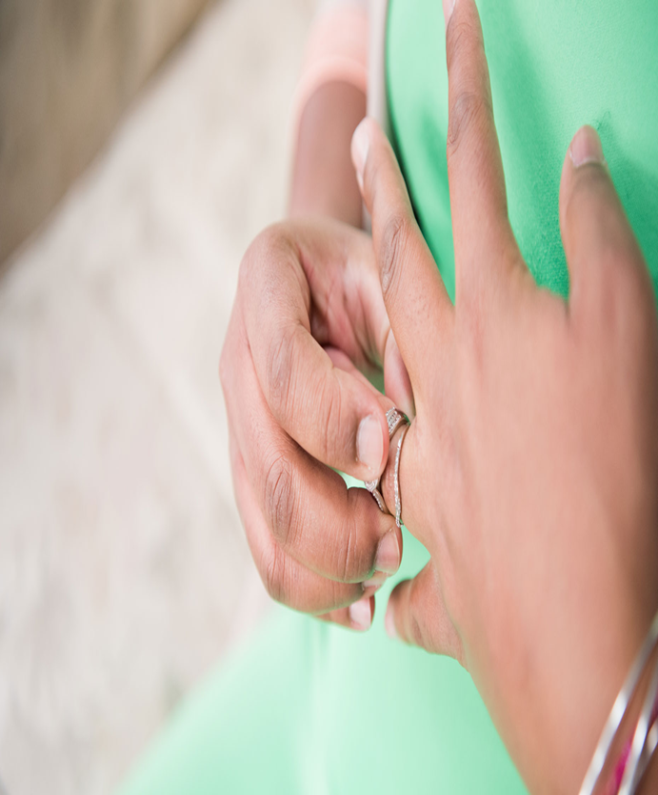 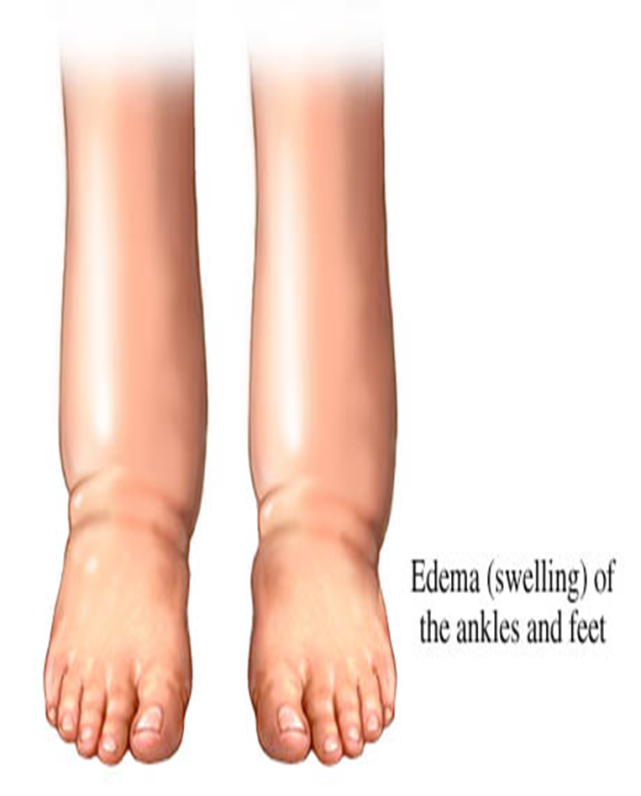 Dependent versus non-dependent edema.
Non-dependent edema is more significant.
Slide no 2
Full the blanket with correct word?

Patellar reflex is normally ……….                                 (present)

In PE , patellar reflex is …………                     (exaggerated)

If the woman on MgSO4 , the first sign of its toxicity is …………..                                            ( diminished or disappearance of patellar reflex)
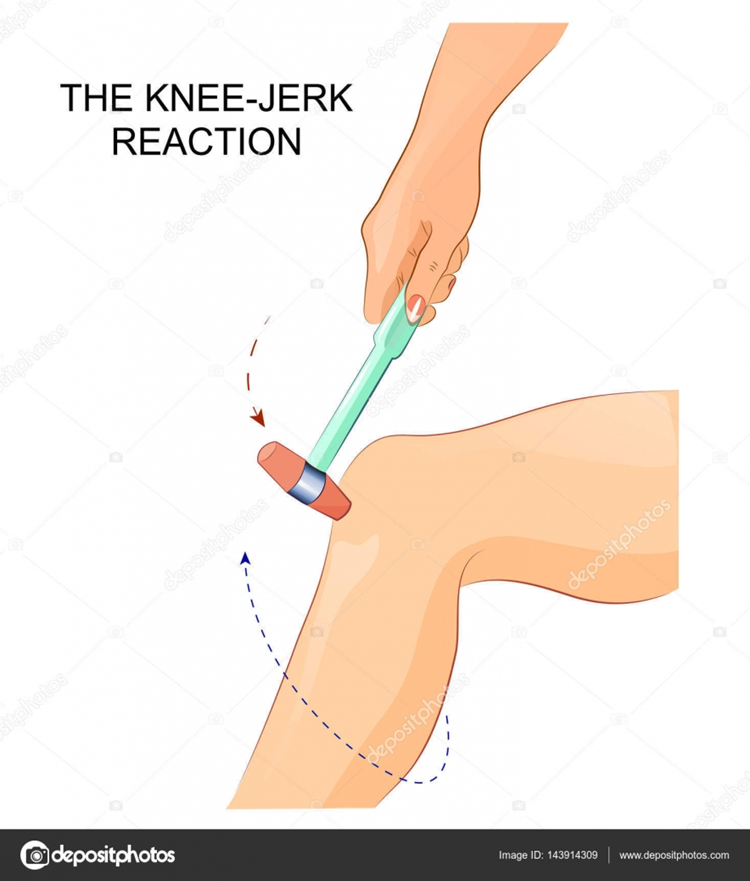 Slide no 3
Q1. name this test 

Q2. what is its importance in PE?
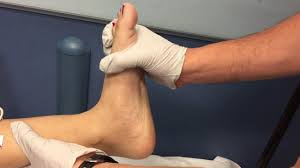 Clonus  test

The presence of clonus may indicate an increased risk of convulsions.
Slide no 4
The following are antihypertensive drugs 

Q1. which one is recommended in PE?

Q2. Which one is contraindicated in PE?
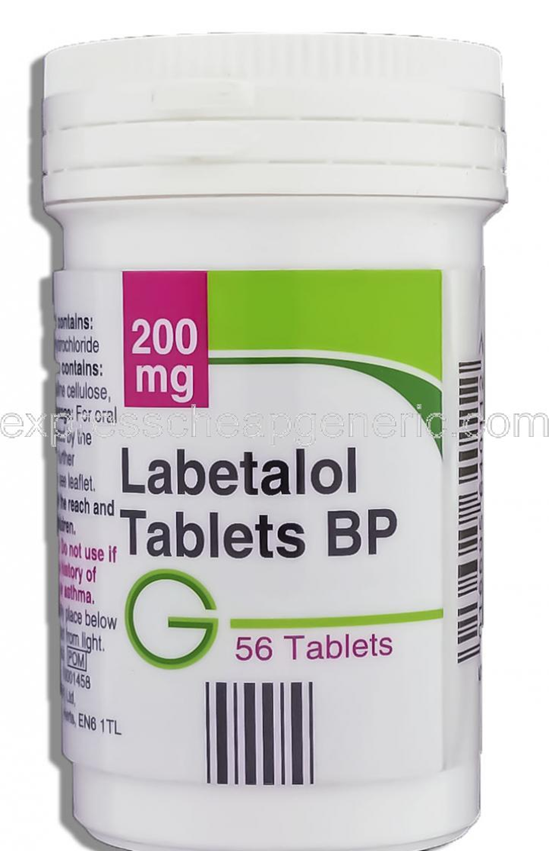 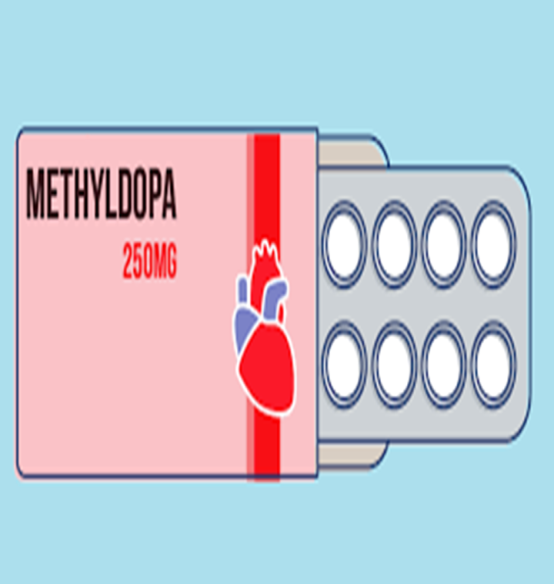 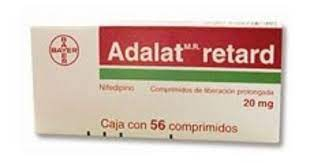 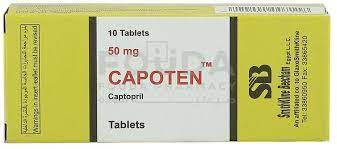 Q1. Labetalol & Methyldopa 

Captopril is contraindicated
Slide no 5
Q1. give me 2 main indication of its use in obstetric ?

Q2. how to monitor the patient when we use it ?

Q3. what is its antidote?
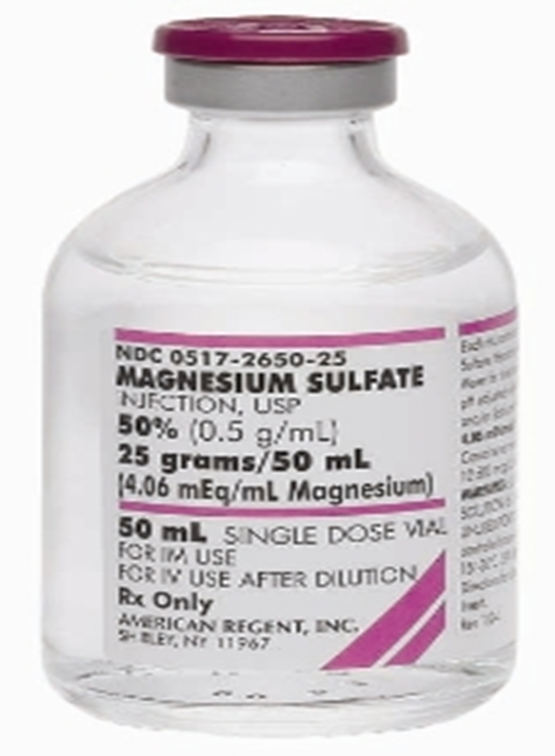 1. 2 main indications are : 
Treatment & prevention of PE
In threatened preterm labour 
2. Monitoring by  :
3. antidote:
calcium gluconate10%
 10 ml over 10 min given iv.
1.measuring its level in the blood 
 2.monitering the following
        a) respiratory rate.
        b) urine output.
        c) patellar reflexes
Role of 10
Slide no 6
Measurement of BP while the patient is lying in bed  

Which position is recommended & 
which one should be avoided & why?
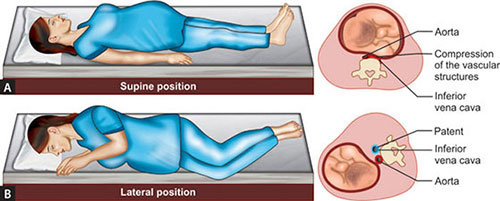 Left lateral position is the best position to measure the BP while the patient lie in bed.
Supine position should be avoided to overcome the effect of gravid uterus on the IVC.
Slide no 7
In sitting position , what are important points you should consider in BP measurement ?
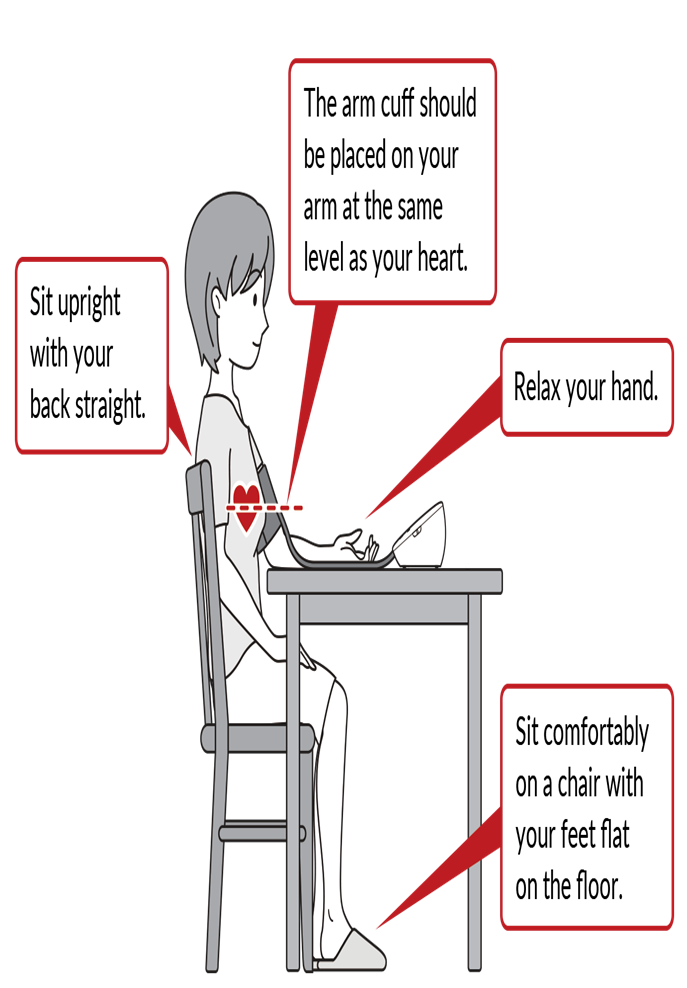 Women should have their BP measured  after a period of rest in a quiet environment and be in a sitting position with their arm at the level of the heart using an appropriately sized cuff (ie, length 1.5 times the circumference of the arm).

Non severe elevated BP should be re-measured at the same visit, with at least a gap of 15 minutes from the first measurement
Slide no 8
23 years old primigravida woman on her 36th weeks of gestation & known to be PE case on antihypertensive drug

What is the complication of PE seen in this slide 
What are the major risk of this condition (mention 3)?
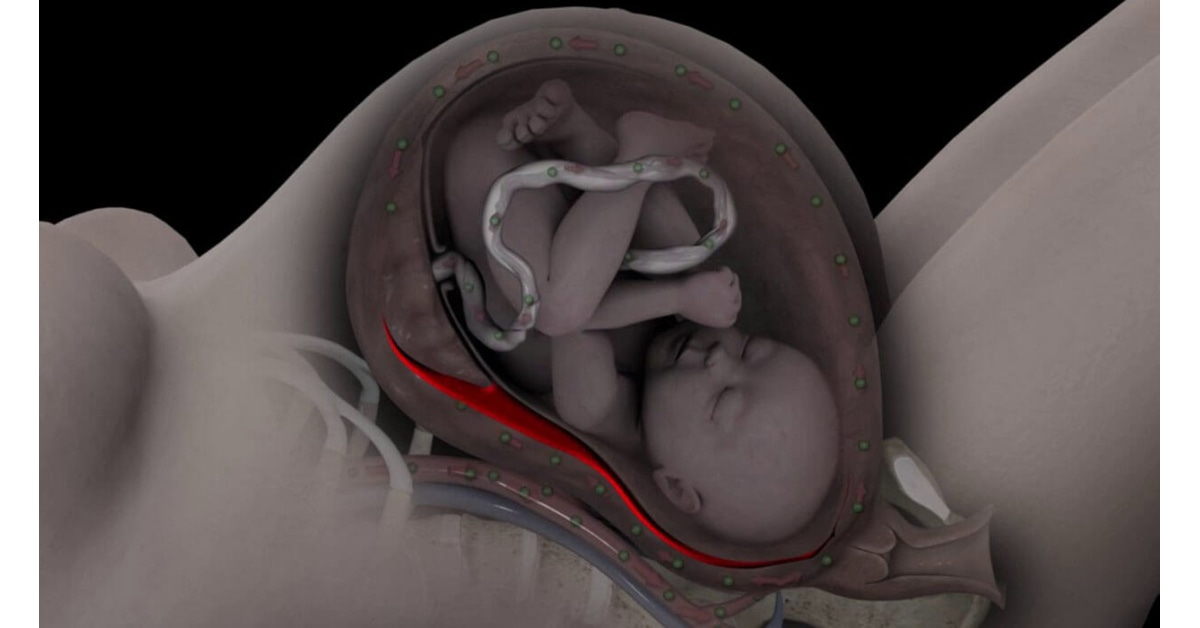 Abruptio-placentae

Maternal & fetal risk
Hypovolemic shock
DIC
Fetal distress & death
Slide no 9
34 years old women in her 36 weeks of gestation, she is known to be hypertensive from her first trimester
On examination of symphyseal – fundal height it goes  with 32 weeks
What are the possible causes 
What are the further investigation you should send?
What is the type of hypertension in this scenario?
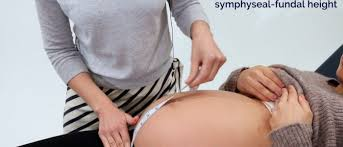 Causes: Oligohydramnious , IUGR
Investigation for assessment of fetal wellbeing 
CTG
Obstetric US  - BPP + Doppler 
3. Chronic hypertension
Slide no 10
Q1. What does this slide show?

Q2. How do you do it correctly in clinical practice ?
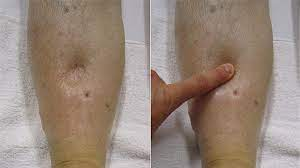 Pitting edema 

Press on the shaft of tibia in its lower 1/3 for at least 30 sec.
Slide no 11
Q1. name this instrument ?

Q2. when to use it in PE 

Q3. when to remove ?
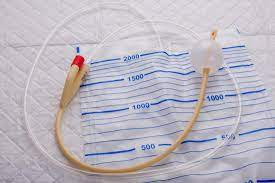 1.Indwelling  Foley s  catheter 

2. In sever PE to monitor urine output especially woman on MgSO4

3. When the woman condition is stable and after discontinuation of     MgSO4
Slide no 12
23 Years old woman presented to ER with headache & blurring of vision ; measurement of BP shows 170/110 
You are measuring what in this case ?
If the test was positive , what type of hypertension it will be ?
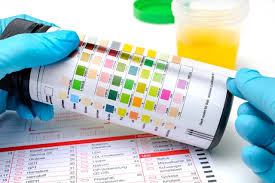 urine dipstick test for  protein in urine 
Positive protein in urine  indicate that the type of hypertension in preeclampsia.
Slide no 13
25 years old primipara woman , she delivered vaginally before 2 hrs., she was known case of PE on antihypertensive drug:
What type of PPH she developed?
What is the main cause of it ?
What are the recommended uterotonic drugs to be used 
What are the contraindicated one ?
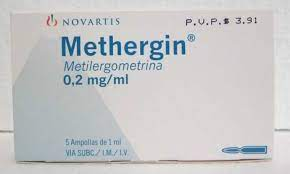 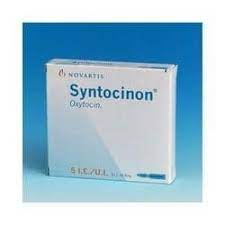 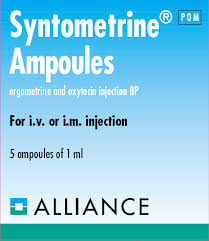 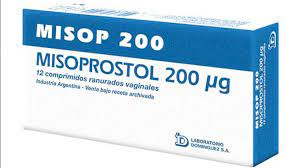 Slide no 13
25 years old primipara woman , she delivered vaginally before 2 hrs., she was known case of PE on antihypertensive drug:
What type of PPH she developed?
What is the main cause of it ?
What are the recommended uterotonic drugs to be used 
What are the contraindicated one ?
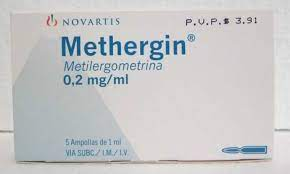 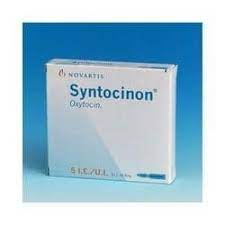 Primary PPH
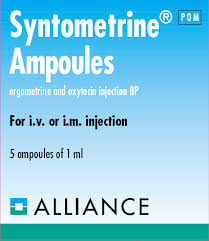 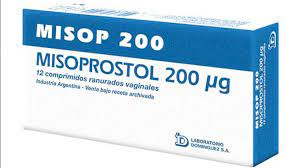 Slide no 13
25 years old primipara woman , she delivered vaginally before 2 hrs., she was known case of PE on antihypertensive drug:
What type of PPH she developed?
What is the main cause of it ?
What are the recommended uterotonic drugs to be used 
What are the contraindicated one ?
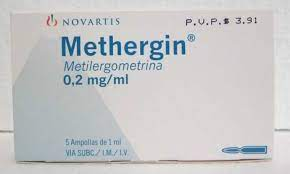 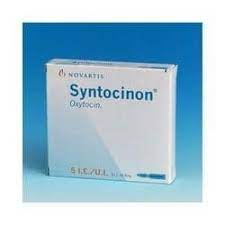 Uterine inertia
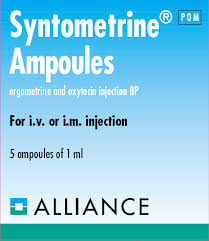 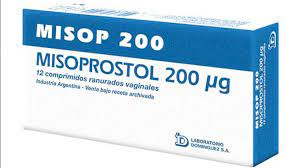 Slide no 13
25 years old primipara woman , she delivered vaginally before 2 hrs., she was known case of PE on antihypertensive drug:
What type of PPH she developed?
What is the main cause of it ?
What are the recommended uterotonic drugs to be used 
What are the contraindicated one ?
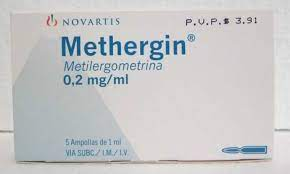 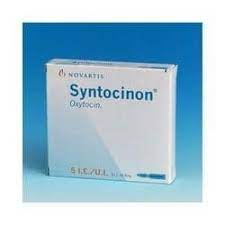 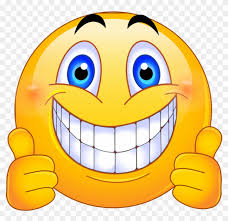 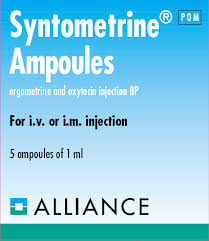 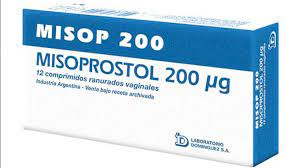 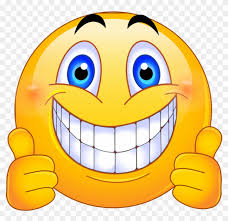 Slide no 13
25 years old primipara woman , she delivered vaginally before 2 hrs., she was known case of PE on antihypertensive drug:
What type of PPH she developed?
What is the main cause of it ?
What are the recommended uterotonic drugs to be used 
What are the contraindicated one ?
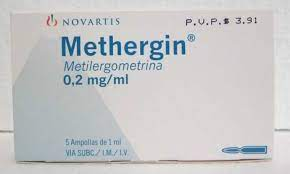 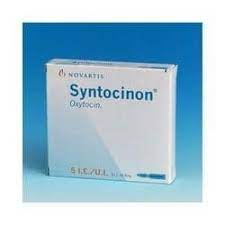 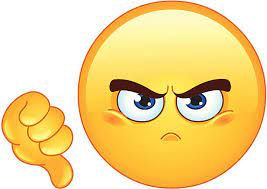 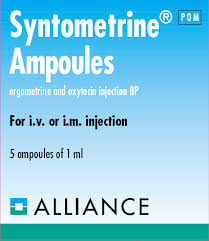 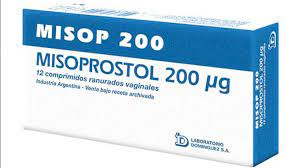 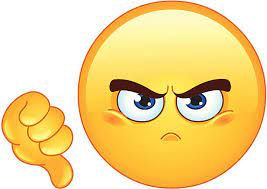 Slide no 14
Q1. what does this slide show?

Q2. if emergency CS is decided for sever PE patient , can we use it ?

What are the contraindications of its use in PE woman?
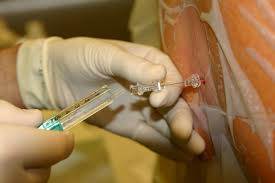 Regional ( spinal anesthesia)

In PE patient , this type of anesthesia is recommended provided there was no contraindications for its use 

Coagulopathy & low platelet count ( less than 80,000)
Slide no 15
25 years old pregnant lady with sever  uncontrolled PE  & on her 37 weeks of gestation , Emergency CS decided for her since the cervix was un- ripe .
Investigation shows platelet count 50,000 cell / cmm
Anesthetist decide to give her this type of anesthesia 

Do you agree ?
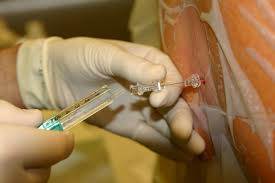 In PE patient , this type of anesthesia is recommended provided there was no contraindications for its use 

Contraindications : Coagulopathy & low platelet count ( less than 80,000)
Slide no 15
25 years old pregnant lady with sever  uncontrolled PE  & on her 37 weeks of gestation , Emergency CS decided for her since the cervix was un- ripe .
Investigation shows platelet count 50,000 cell / cmm
Anesthetist decide to give her this type of anesthesia 

Do you agree ?
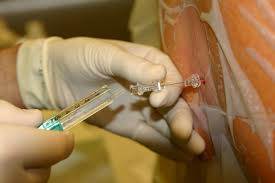 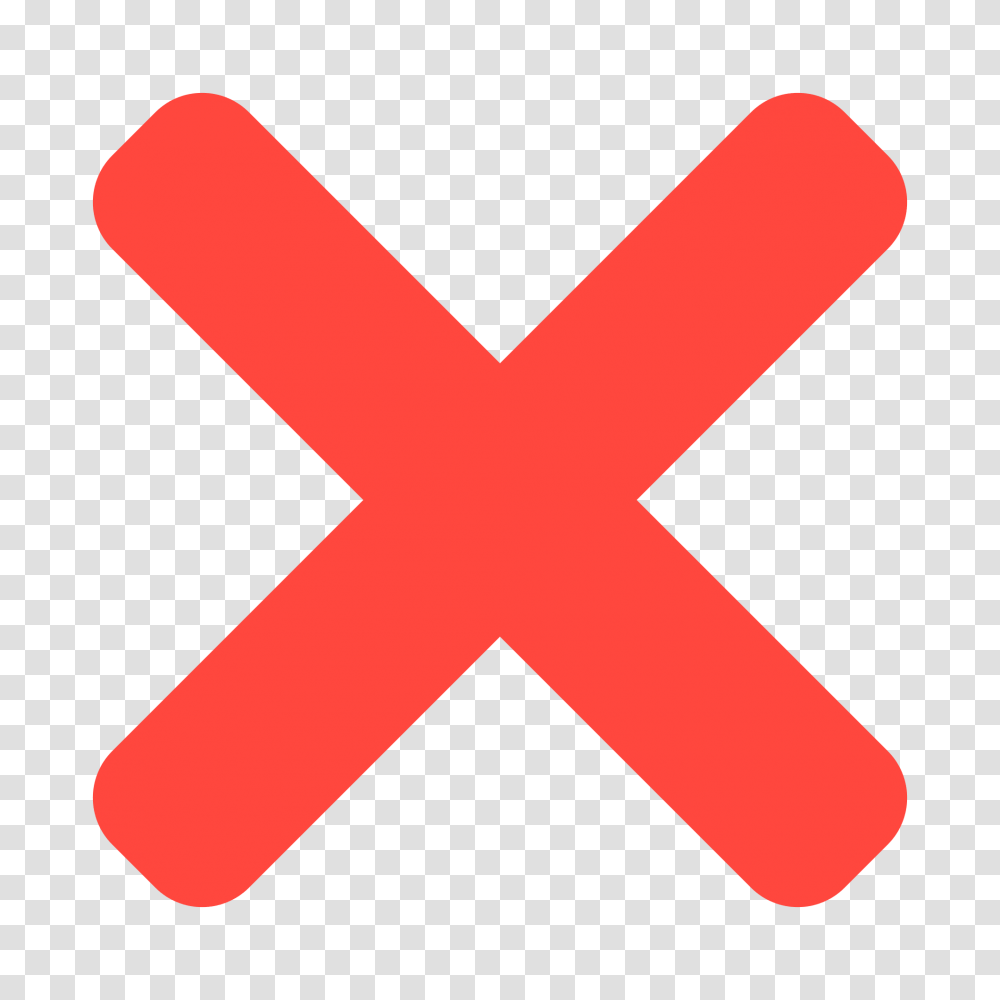 In PE patient , this type of anesthesia is recommended provided there was no contraindications for its use 

Contraindications : Coagulopathy & low platelet count ( less than 80,000)
Thank You
Q & A